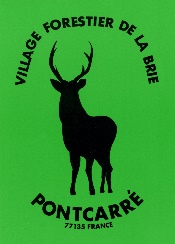 « Ouverture du Portail famille »
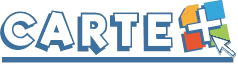 Réunion Publique

Vendredi 29 novembre 2019
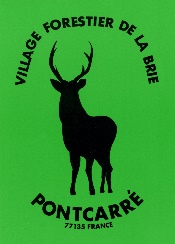 SERVICES CONCERNÉS
Restauration Scolaire
Services périscolaires
Devoirs surveillés
Centre de Loisirs (mercredi et vacances scolaires)
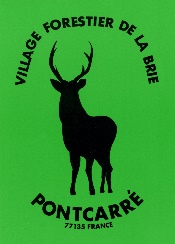 AVANT
Inscriptions au mois en automatique ou en contactant la mairie
Paiement par chèque ou espèce en mairie
Deux régies (restauration scolaire et garderie)
Pré paiement
APRÈSsur votre espace personnel « Portail Famille »Vous pourrez…
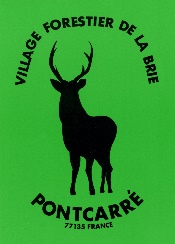 Inscrire vos enfants en quelques clics aux différentes activités selon un calendrier préétablit
Consulter les règlements et consommations pour le mois en cours et le mois précédent
Effectuer les paiements en ligne par carte bleue « paiement internet TIPI »,tous les services seront désormais regroupés sur une facture mensuelle unique que vous recevrez par courrier ou par mail
Compléter la fiche famille
Fournir les justificatifs demandés de la fiche « famille » et de toutes les fiches « enfant » (fiche sanitaire, autorisation de prise de photos, …)
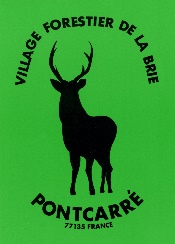 APRÈSEn mairieVous pourrez…
Toujours effectuer les paiements en espèce ou en chèque
A compter de janvier 2020 pour les règlements par chèque, un seul chèque vous sera demandé pour toutes les activités.
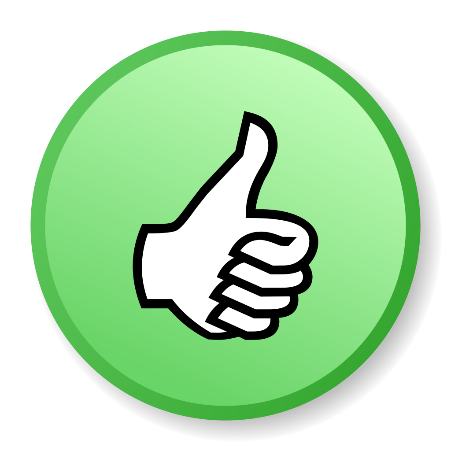 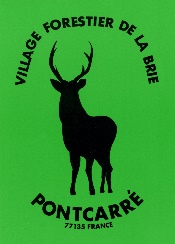 Identifiant et mot de passe d’accès à l’espace personnel ?
Un identifiant (adresse mail) et un mot de passe vous permettront d’accéder à votre espace personnel

Le mot de passe vous sera envoyé par courrier
Le mot de passe devra être changé lors de la première connexion
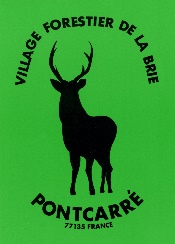 INSCRIPTIONS




Période scolaire: 
Possible à la semaine jusqu’à 90 jours maximum, il n’y aura plus d’inscription automatique
Les inscriptions à la semaine pourront être effectuées jusqu’au jeudi de la semaine précédente

Période vacances:
Inscriptions sur une période limitée dans le temps, les dates seront définies par la mairie pour chaque période vacances
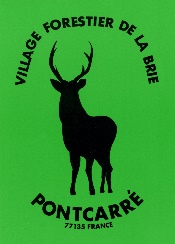 ANNULATIONS
Période scolaire:
Les annulations pourront être effectuées au plus tard jusqu’au jeudi de la semaine précédente

Période vacances:
Les annulations pourront être effectuées uniquement sur la période des inscriptions

 Les annulations hors délai seront gérées, après présentation de justificatifs directement par le service scolaire en mairie
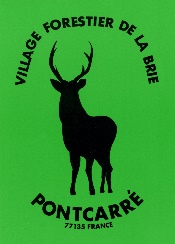 FACTURATION
Post paiement - Prestations facturées en fin de mois après constat des consommations
Facture envoyée par mail ou par courrier
Dès réception de la facture le règlement doit être effectué sur le portail famille ou en mairie
Si le solde du compte est débiteur à partir de 30 €, aucune réservation ne sera possible et un paiement devra être effectué avant de pouvoir procéder aux inscriptions
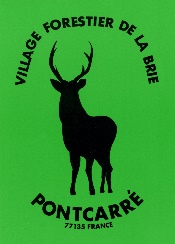 DOSSIER FAMILLE
Le dossier famille permet le regroupement de l’ensemble des formulaires dématérialisés concernant chaque famille et remplacera donc la version papier à compléter avant chaque rentrée scolaire.
Actuellement,   seulement certaines informations ont pu être insérées dans le module
Lors de la première connexion, vous devrez vérifier vos  informations personnelles existantes sur le portail famille et compléter les fiches non renseignées.
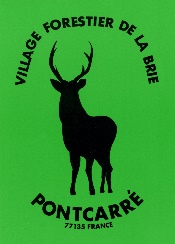 DOSSIER FAMILLE RENTRÉE 2020-2021
Les familles ne pourront avoir accès à l’onglet « inscriptions » si et seulement si :
Elles ont complété intégralement les fiches « famille », « assurance scolaire », « autorisation parentale », « fiche contact »  et « fiche santé » à la date butoir définie par la mairie.
Elles ont certifié sur l’honneur l’exactitude les informations renseignées 
Elles ont fourni les justificatifs demandés de la fiche « famille » et de toutes les fiches à la date butoir définie par la mairie.
Elles ont signé le règlement
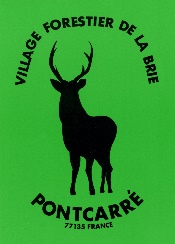 Liaison avec les accueils périscolaires par le biais de tablettes numériques
Les agents des accueils périscolaires auront à disposition des tablettes numériques.
Ces tablettes vont permettre le contrôle et le pointage des activités réservées (périscolaire et restauration scolaire)